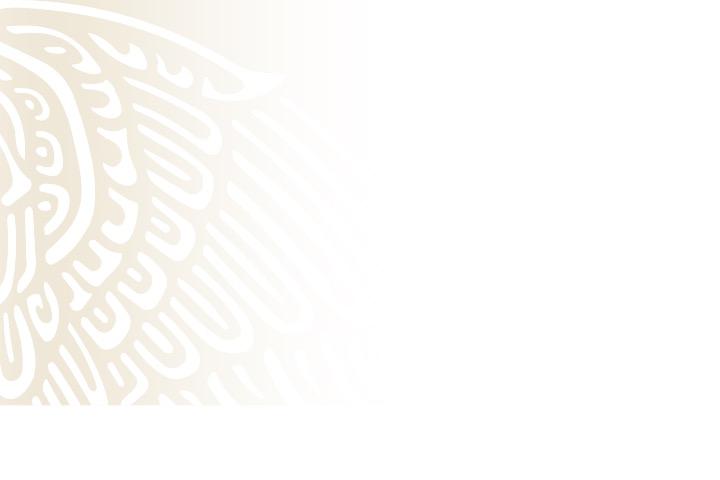 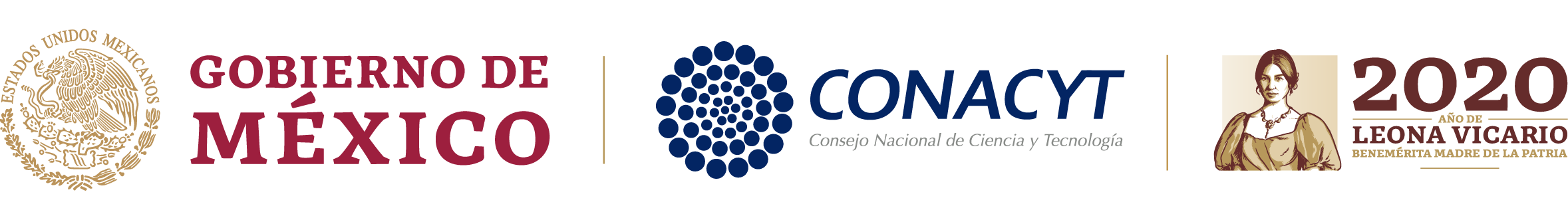 Establecimiento de una red de espacios de acceso universal alconocimiento científico, tecnológico y humanístico a través del arte
Preguntas Frecuentes
23 de noviembre de 2020
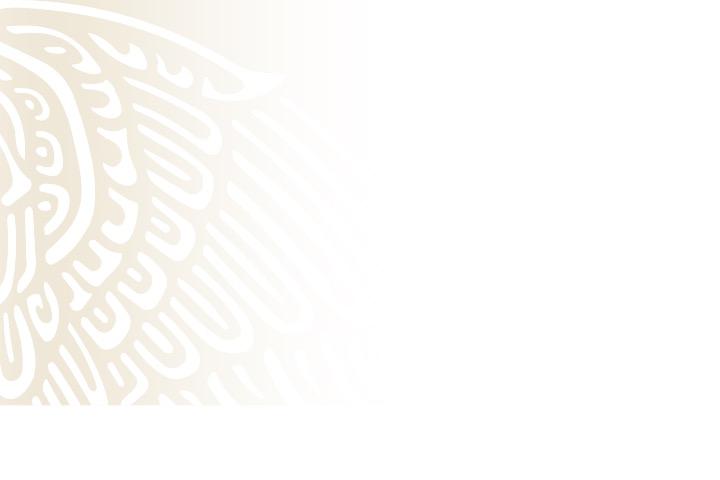 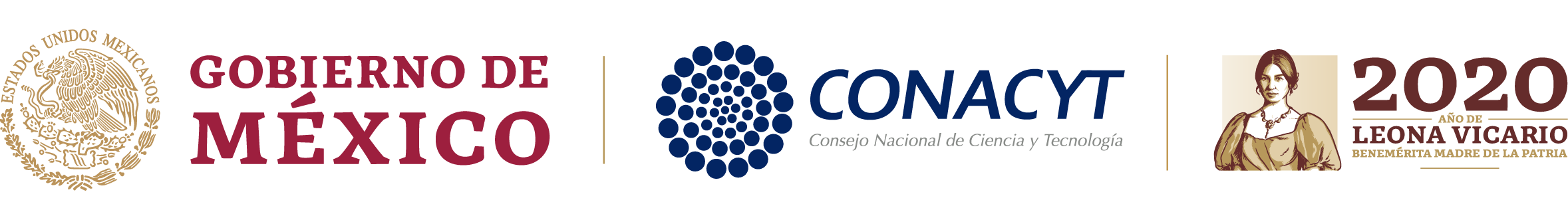 P:  ¿Cuál es la clave de Fondo para registrar la propuesta en el sistema People Soft?
R: La clave es FOP06-Comunicación y la convocatoria es la única que se encuentra 
en dicho fondo.
En la página https://bit.ly/2IIxrr3  puede encontrar una guía para el llenado de solicitudes.
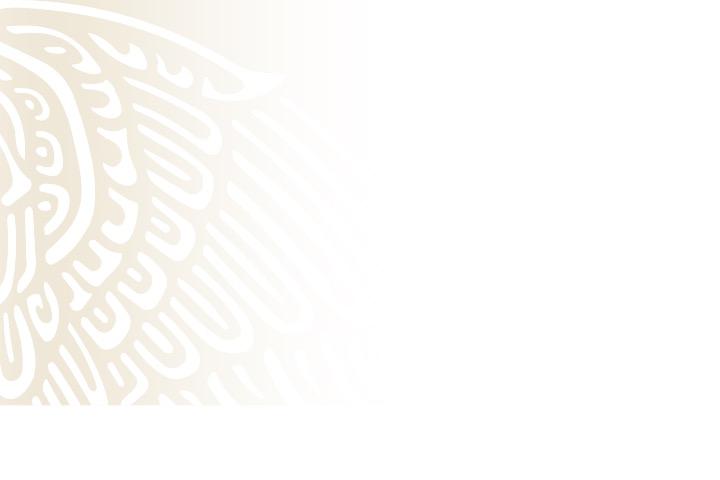 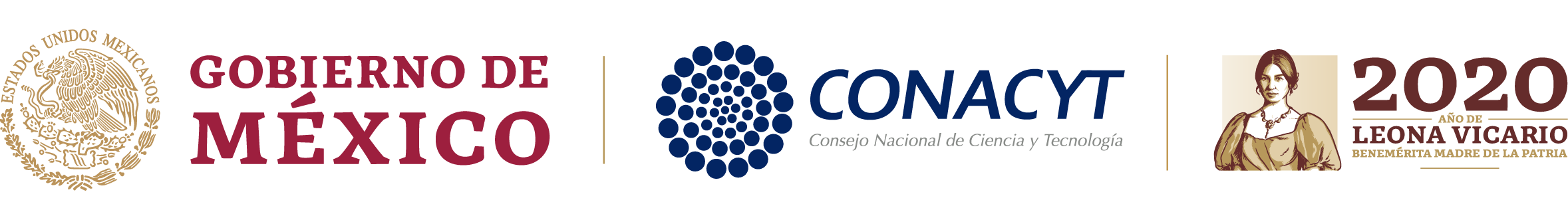 P: ¿Qué organizaciones pueden participar en la convocatoria?

R: Aquellas que cuenten con al menos un espacio de acceso universal al conocimiento o que estén asociadas con uno, en el que se planee ejecutar la propuesta.
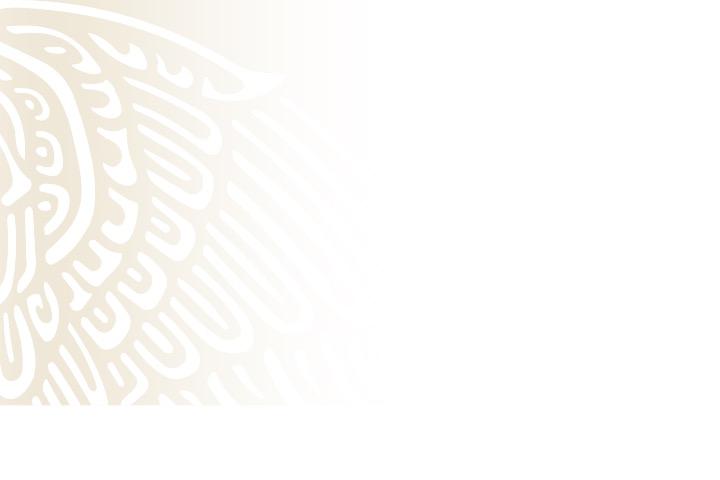 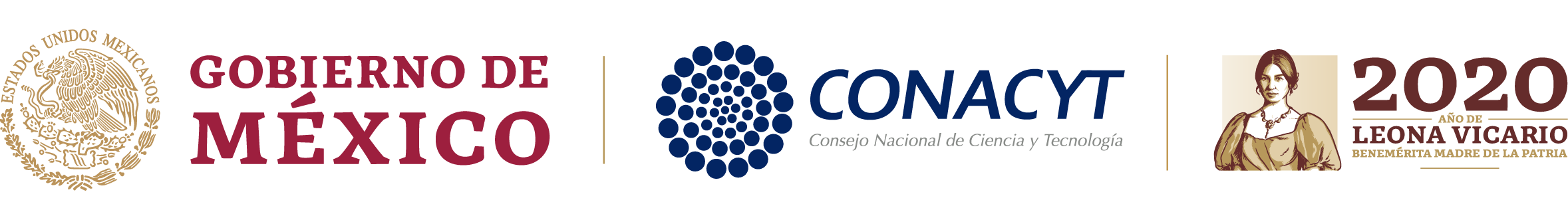 P: Nuestra institución tiene un proyecto previamente apoyado por Conacyt ¿eso nos inhabilita para participar? 
R: Pueden participar, siempre y cuando los recursos solicitados dentro de esta convocatoria no se inviertan directamente en el desarrollo de entregables que se hayan propuesto en el proyecto previamente apoyado. Podrá solicitarse apoyo para el desarrollo de contenidos nuevos, que no hayan sido comprometidos en el proyecto apoyado previamente, y estos deberán estar apegados a los requisitos mencionados en los documentos  de la convocatoria.
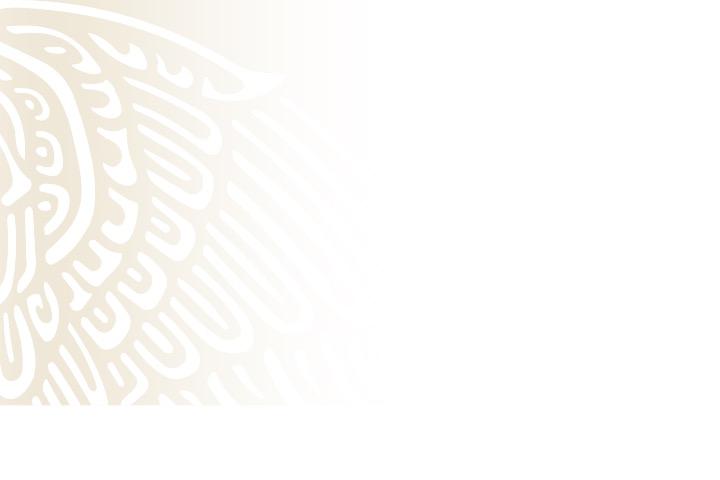 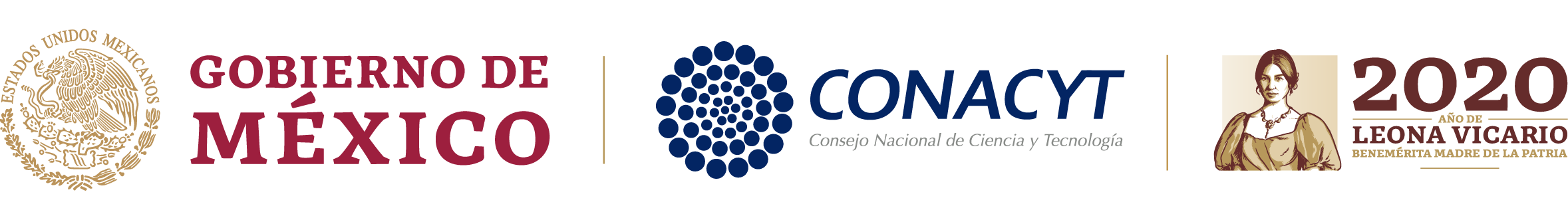 P: Desde que se registra la propuesta en el sistema ¿debe contarse con una vinculación con Pronaces, ciencia básica o jardines etnobiológicos?

R: Sí, es requisito indispensable presentar una propuesta ya vinculada al menos temáticamente con uno de los programas. Entre los documentos solicitados, se incluye una carta de vinculación, de la que puede descargarse un modelo desde la página de la convocatoria.
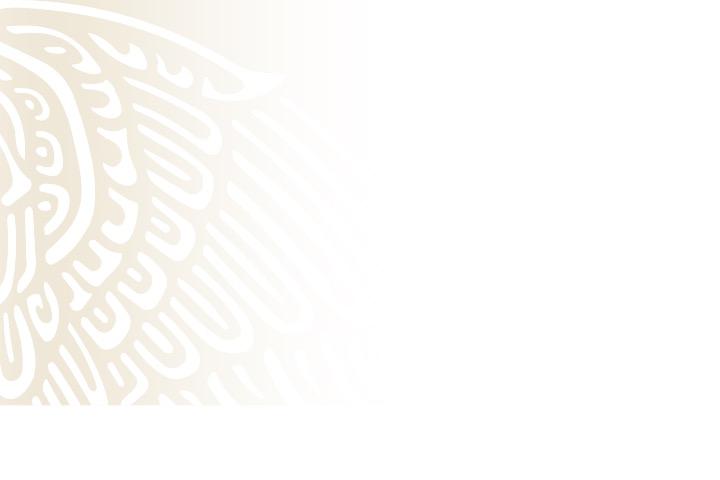 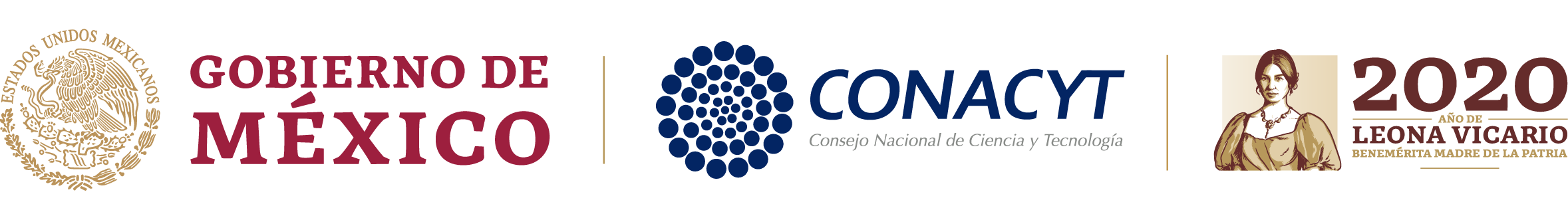 P: ¿Es necesario establecer un convenio con Pronaces, Ciencia básica o Jardines Etnobiológicos?

R: Una parte fundamental de la propuesta es que debe estar vinculada al menos temáticamente al momento de proponerla. En caso de resultar seleccionada, en el informe final deberá verse reflejado todo el trabajo relativo a dicha vinculación.
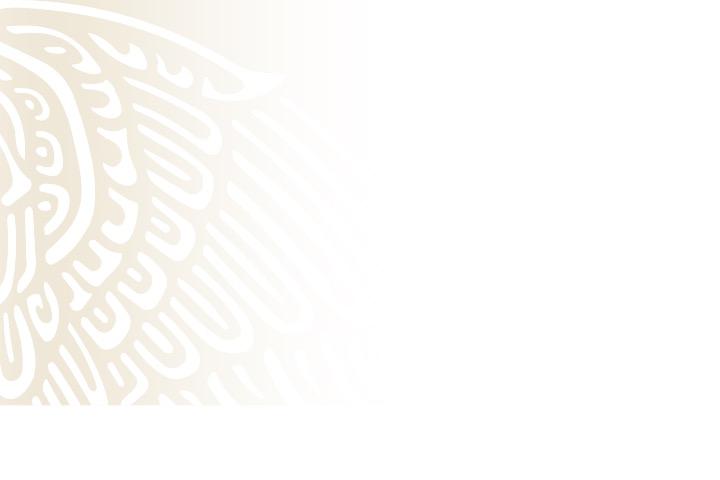 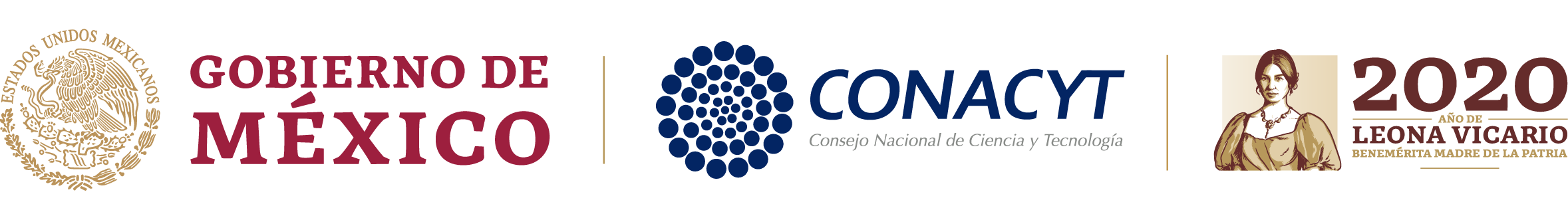 P: ¿Nuestra propuesta puede vincularse con cualquier proyecto de Pronaces, Ciencia básica o Jardines Etnobiológicos sin restricción de que sea de otra institución o estado?

R: No existen restricciones de vinculación. El proyecto de Pronaces, Ciencia básica o Jardines Etnobiológicos puede ser de cualquier estado o institución, siempre y cuando oficialmente pertenezca a algunos de los programas enlistados.
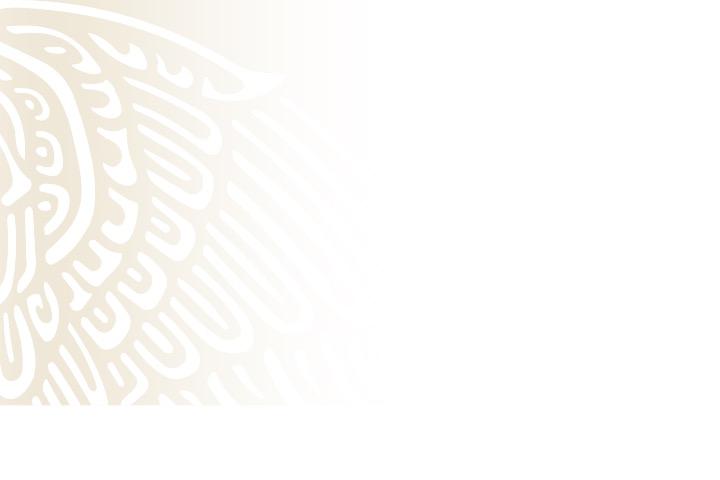 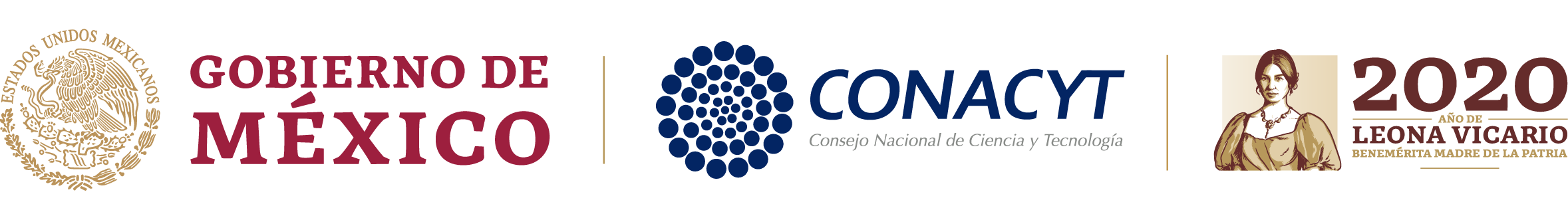 P: ¿Como representante del proyecto tengo que contar con Reniecyt de manera personal?

R: No, basta con el Reniecyt de la institución u organización proponente, no es necesario que tramite uno personal.
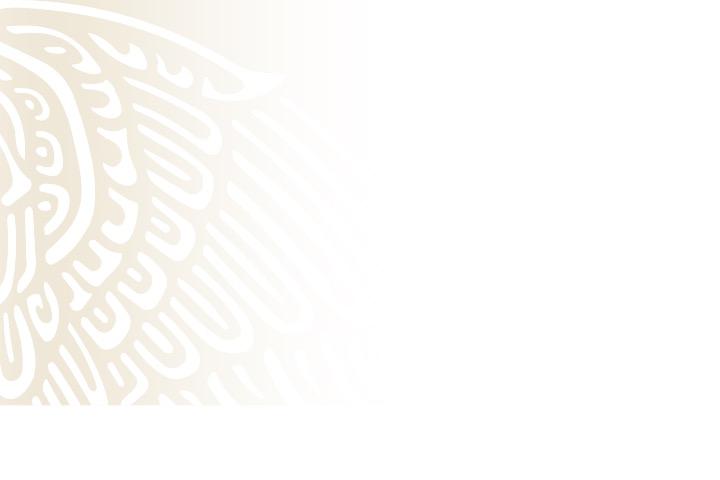 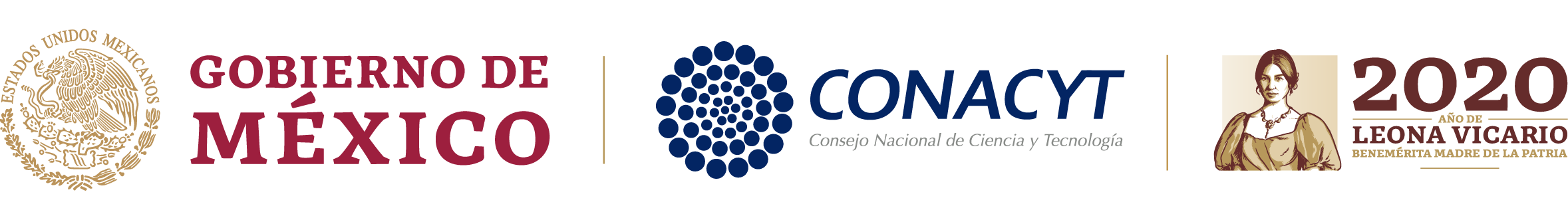 P: ¿Las A.C dedicadas al Arte pueden participar?

R: Sí, siempre y cuando posean un espacio de acceso universal al conocimiento, como museo, jardín botánico, casa de cultura o similar, o se asocien con alguno para los fines de esta convocatoria.
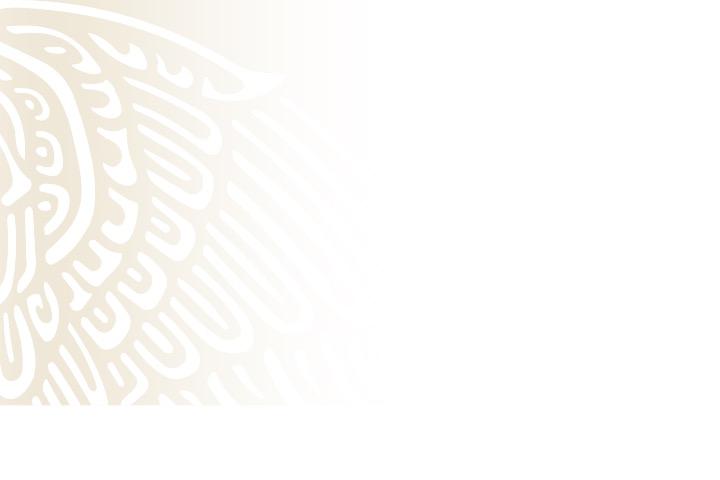 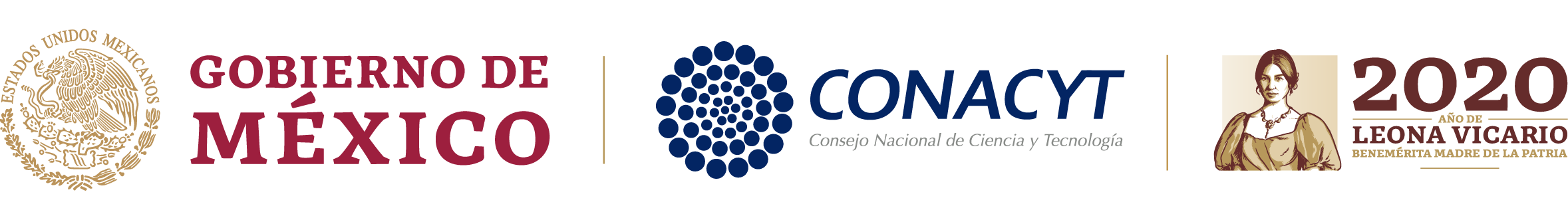 P: ¿Cuáles son las cartas que deben incluirse por cada institución u organización participante?

R: Cartas de postulación y de vinculación con Pronaces, Ciencia Básica o Jardines Etnobiológicos de la institución proponente, además de las cartas compromiso de cada una de las  instituciones participantes.
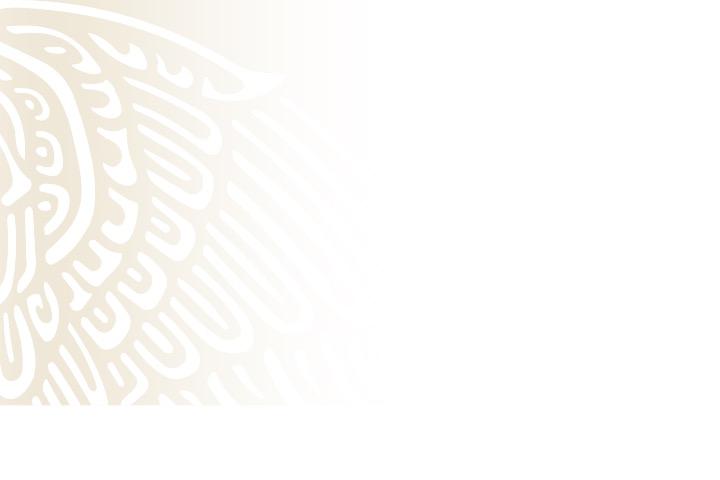 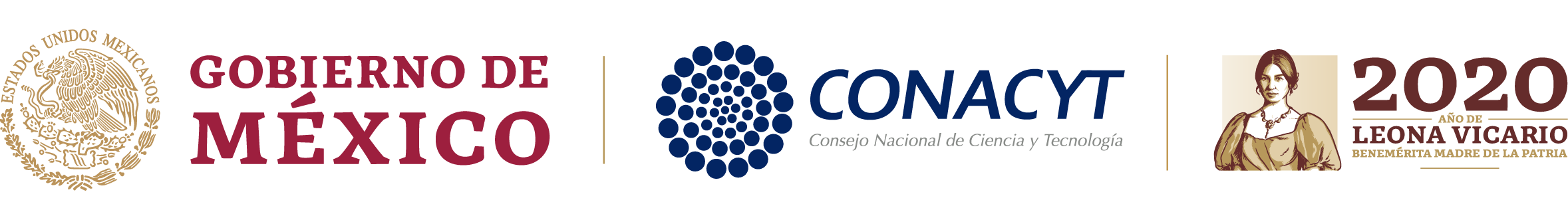 P: ¿Dónde obtengo información sobre los programas de Pronaces, Ciencia Básica o Jardines Etnobiológicos?

R: En las bases de la convocatoria se incluyen enlaces para los directorios de dichos programas. En caso de requerir mayor información, dirigirse al correo redauc@conacyt.mx
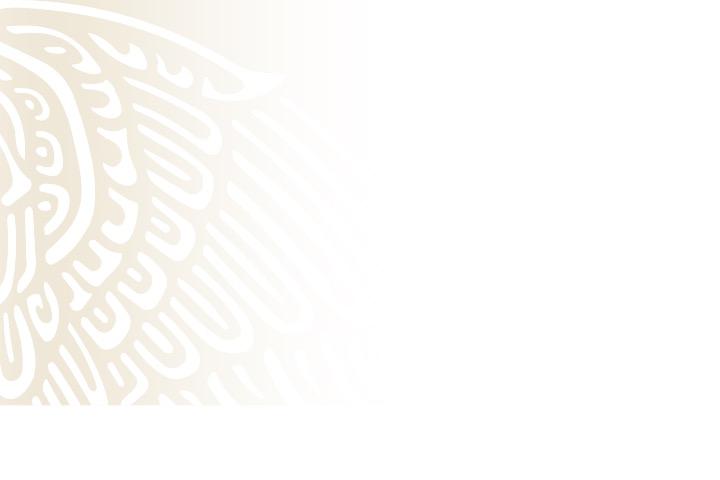 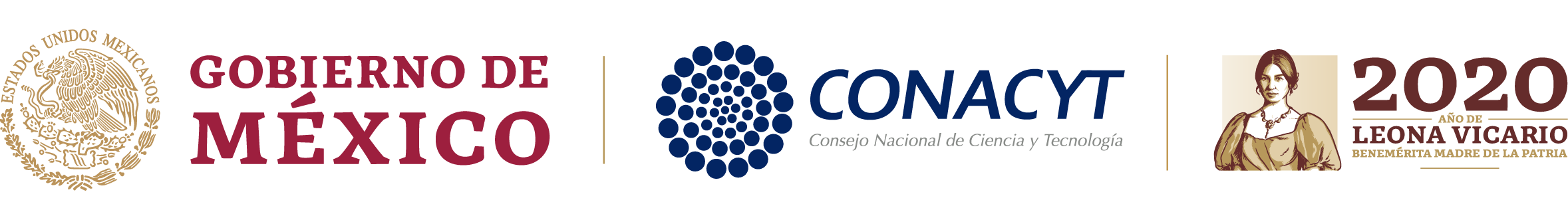 P: ¿A qué se refiere exactamente con: Programas Nacionales Estratégicos, Ciencia básica, Jardines Etnobiológicos? 
R: Son programas prioritarios del Conacyt, cada uno atiende distintos proyectos y objetivos. Esta convocatoria pretende generar sinergias para abordar sus temáticas en espacios de acceso universal al conocimiento.
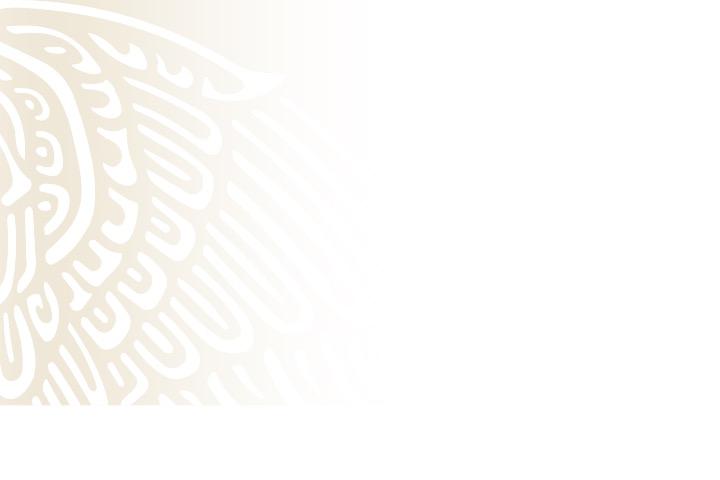 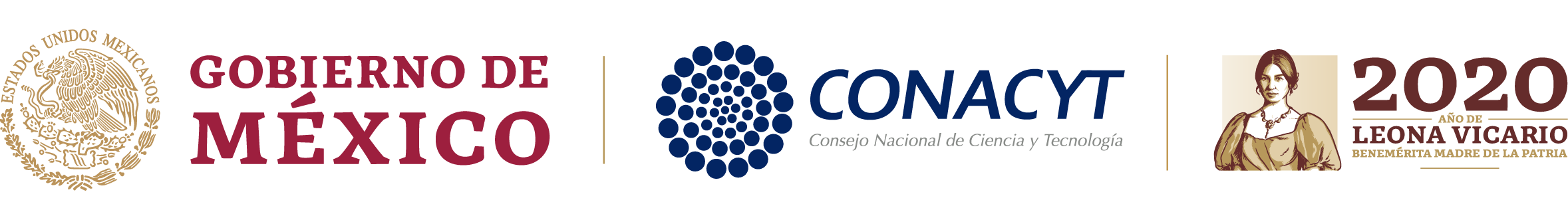 P: ¿Tenemos que elegir dentro Pronaces, Ciencia Básica o Jardines Etnobiológicos alguna temática o punto en particular?

R: Cada proponente decide la temática que desee comunicar y con base en ella contacta a algún proyecto o investigador/a de los programas mencionados.
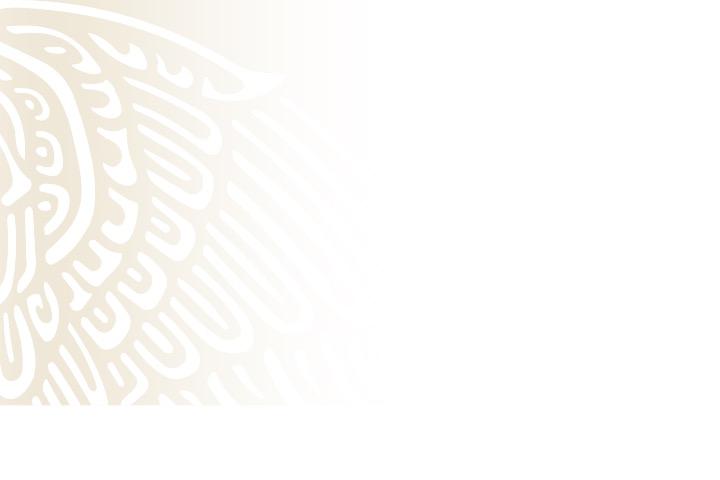 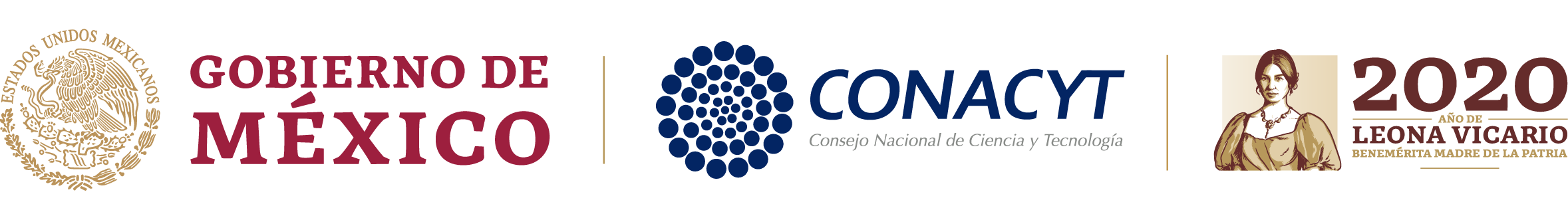 P: ¿La carta de vinculación y de colaboración 
son distintas?

R: Así es. La de vinculación establece el compromiso de vincularse con un programa de Conacyt. La de colaboración establece el compromiso de cualquier institución y/u organización para colaborar en la propuesta.
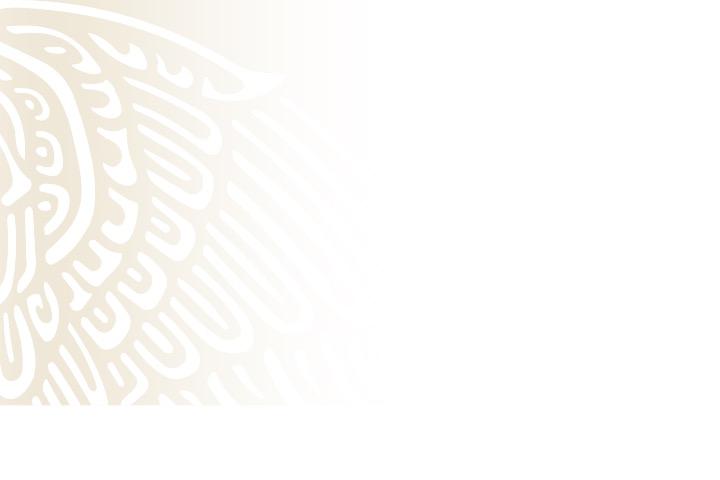 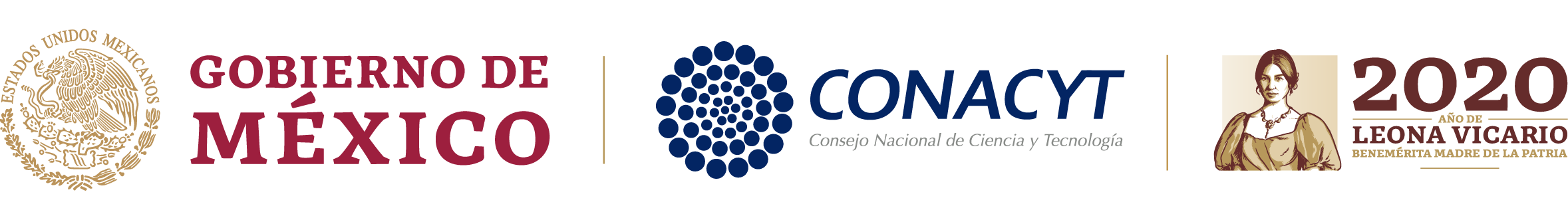 P: Los representantes legal/técnico/administrativo ¿Pueden ser la misma persona?

R: En los Términos de referencia, en el numeral 2. Requisitos de participación, inciso b) se establece que: Se designe a un Responsable Técnico, a un Responsable Administrativo y se ratifique al Representante Legal, dichas figuras no podrán recaer en una misma persona.
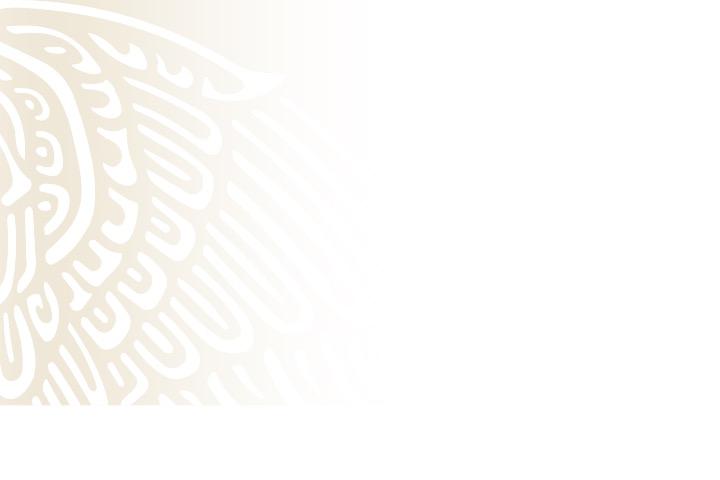 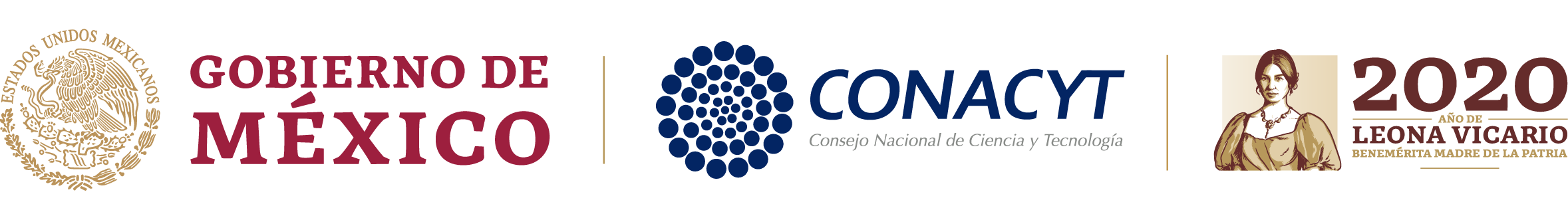 P: ¿Una exposición itinerante puede participar?

R: El objetivo de la convocatoria establece que se apoyará a espacios fijos de acceso universal al conocimiento. Las exposiciones itinerantes pueden ser productos complementarios.
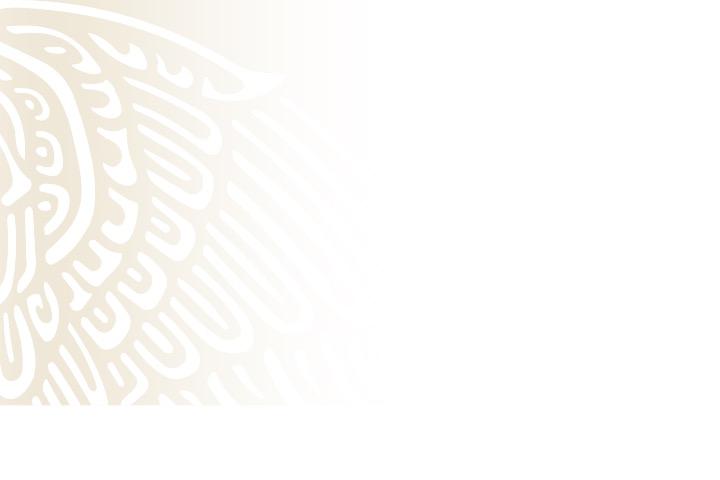 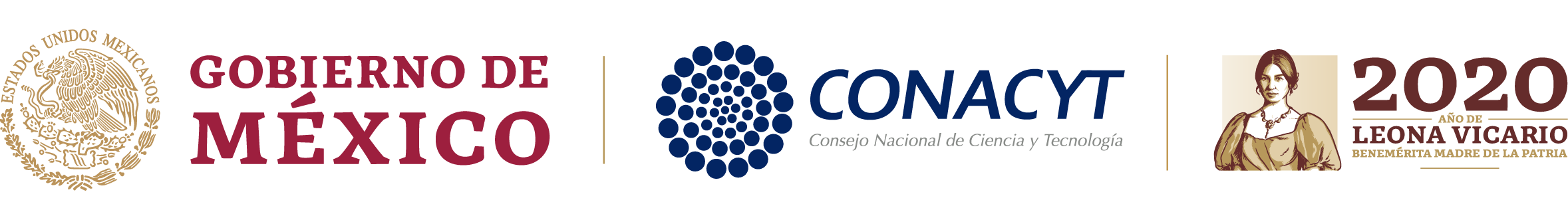 P: ¿Hay algún formato de presupuesto? y ¿qué elementos son considerados en él?

R: Sí existe un formato y se accede a él desde el sistema de registro, dentro de la pestaña “Cronograma y desglose financiero”.  Ahí se establecen los elementos que contiene. Los rubros para gasto pueden consultarse en los Términos de Referencia.
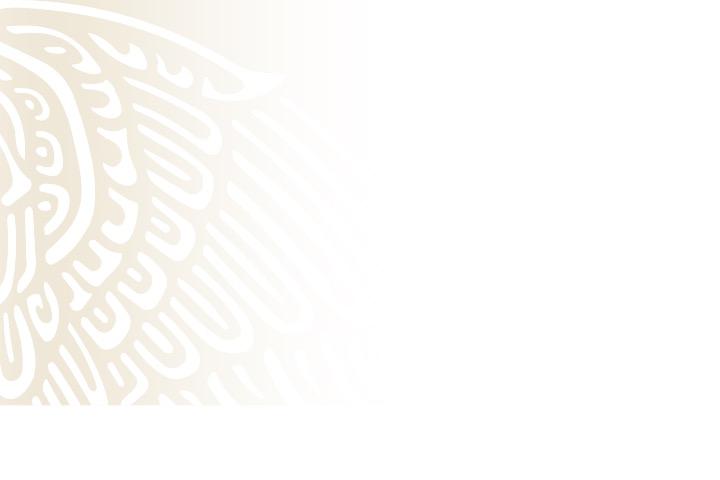 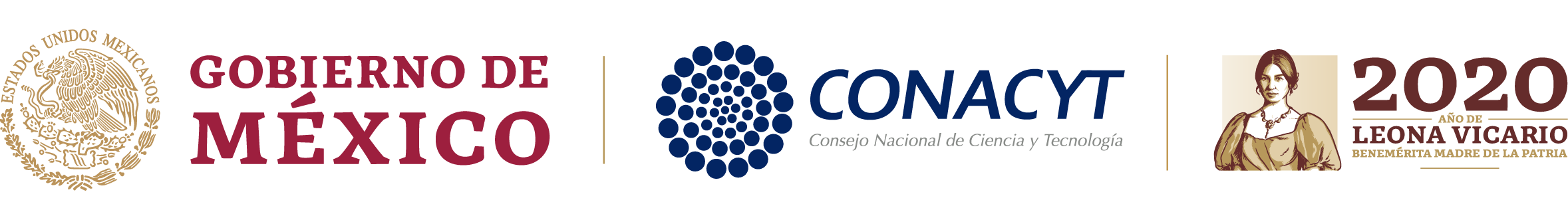 P: Si mi espacio requiere la terminación del inmueble para su operación ¿se puede participar?

R: Los rubros financiables NO contemplan el gasto en obra civil para construcción de espacios.
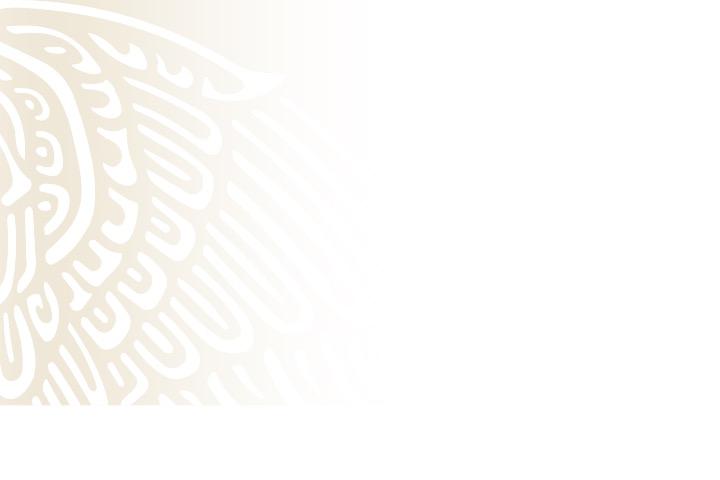 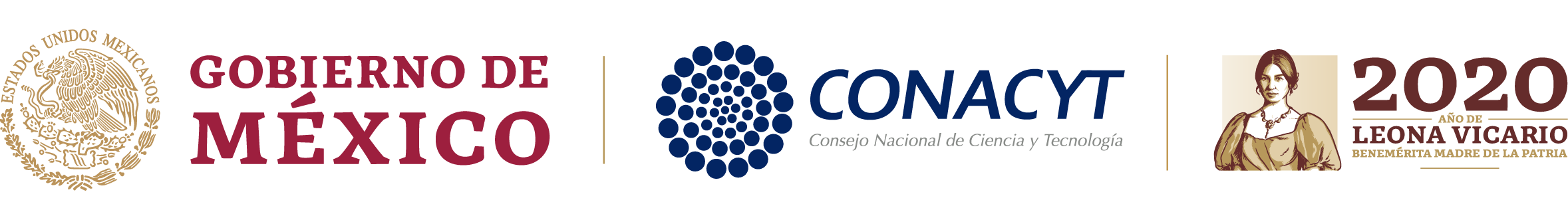 P: Si en mi propuesta va a participar una persona determinada ¿me puede dar la carta compromiso de colaboración aunque no tenga reniecyt?

R: La carta de colaboración sólo aplica para instituciones; en este caso basta con que se le incluya en el equipo de trabajo. No requiere Reniecyt personal.
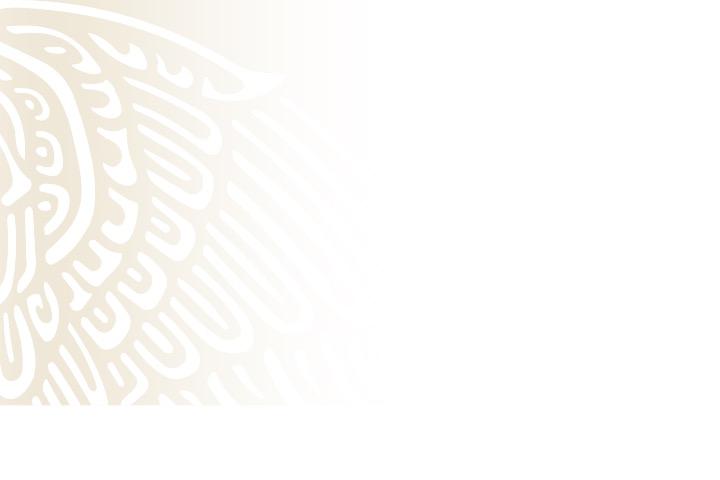 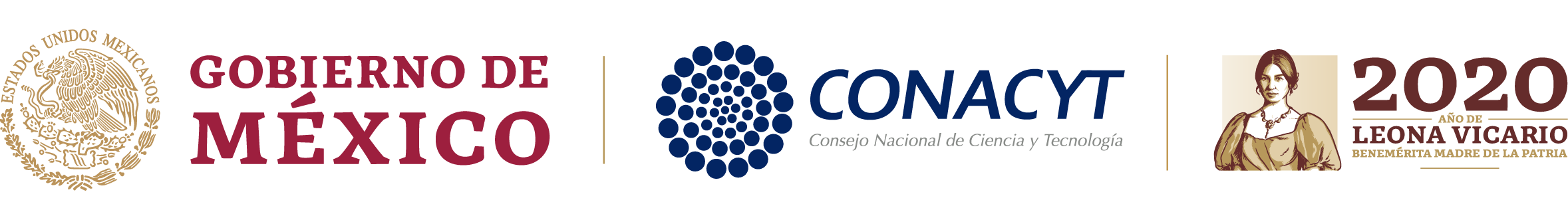 P: Tengo un proyecto que involucra un determinado desarrollo museístico  ¿aplica para esta convocatoria?

R: Sí, siempre y cuando cumpla con los requisitos establecidos en la convocatoria.
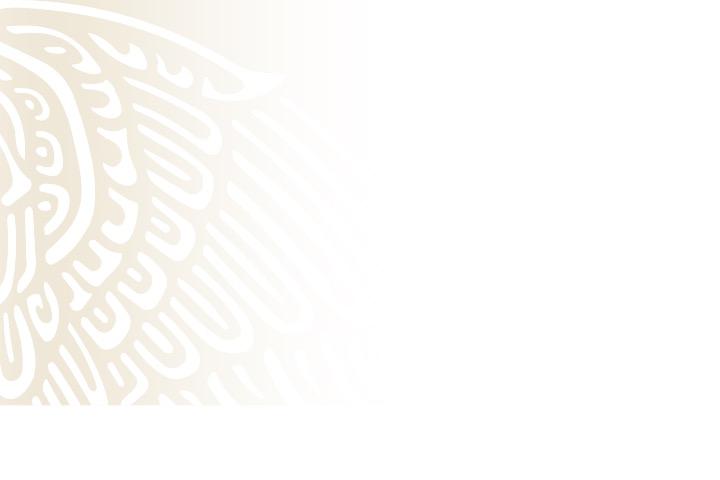 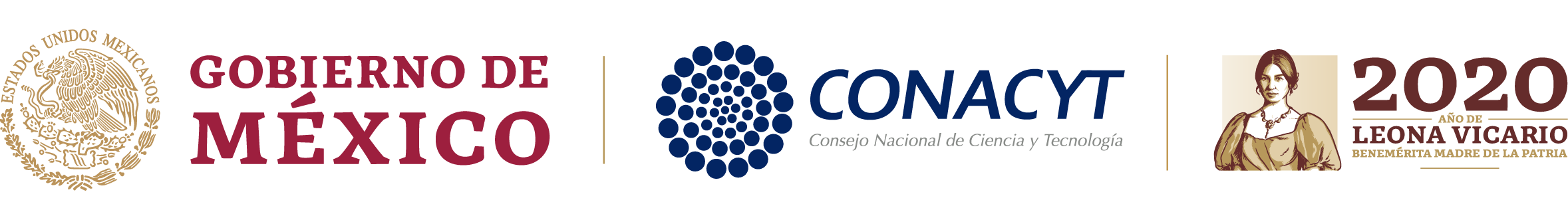 P: ¿Una Red Temática de Conacyt puede ser institución colaboradora o proponente?

R: Para el caso de colaborar, se puede, siempre y cuando se cuente con la carta compromiso firmada por el representante legal de la Red.
Para ser responsable técnico, la Red debe contar con personalidad jurídica y Reniecyt propios.
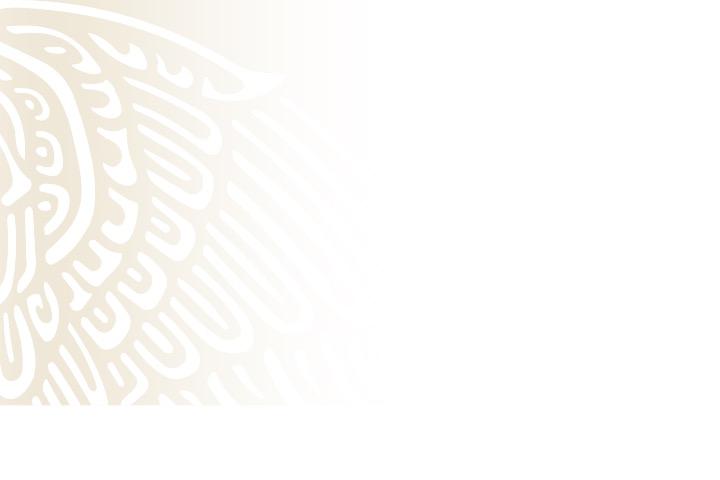 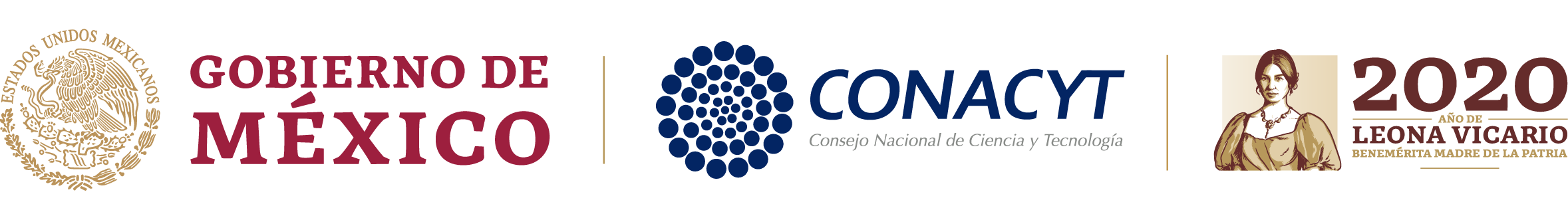 P: ¿Pueden participar personas físicas?

R: Sí, siempre y cuando cumplan con los requisitos establecidos en la convocatoria, como contar con preinscripción o inscripción al Reniecyt.
También será necesario que integren un equipo de trabajo que incluya a personas diferentes como representantes legal y administrativo.
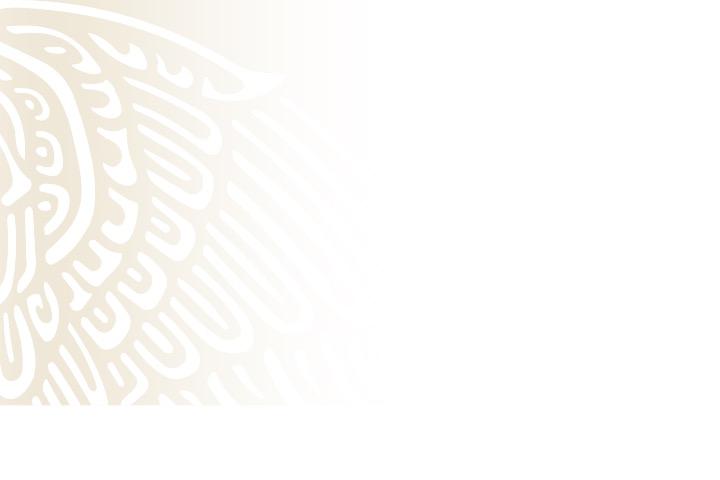 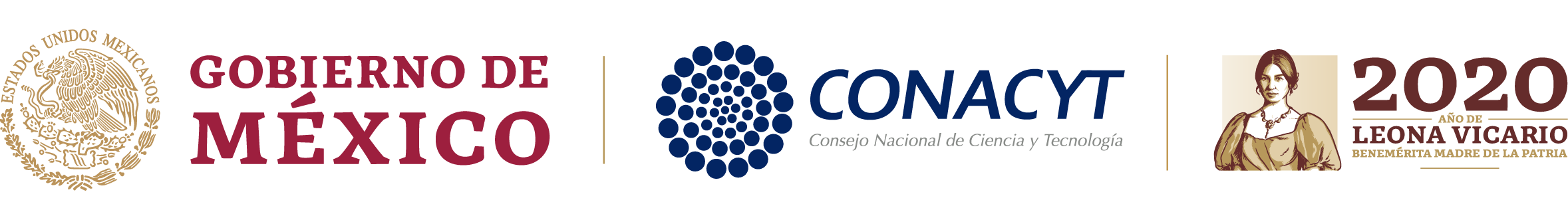 P: ¿Qué tipo de productos pueden 
incluirse en la convocatoria?

R: El listado de productos esperados puede consultarse en la Demanda Específica, numeral 5. Productos Esperados, disponible en la página https://bit.ly/2IIxrr3
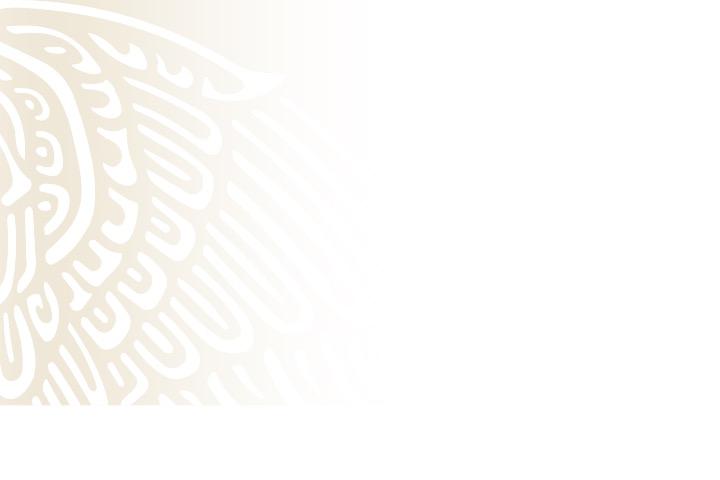 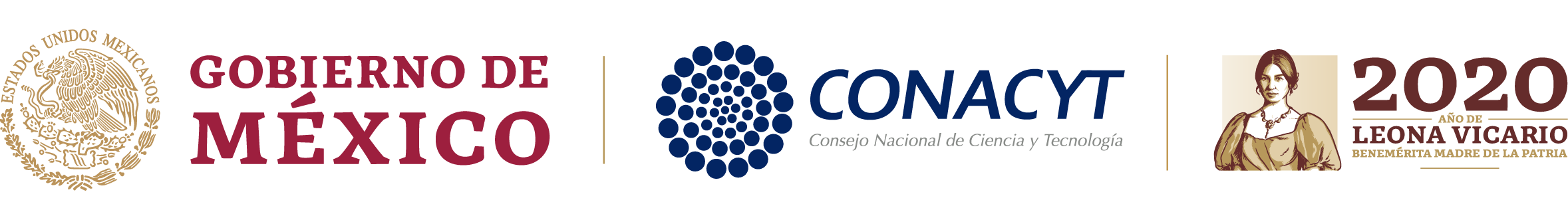 P: ¿Dónde puedo consultar las Reglas de Operación del Fondo Fordecyt-Pronaces?

R: El documento está disponible en la página del Conacyt a través de la siguiente liga: https://bit.ly/3nCJyFf
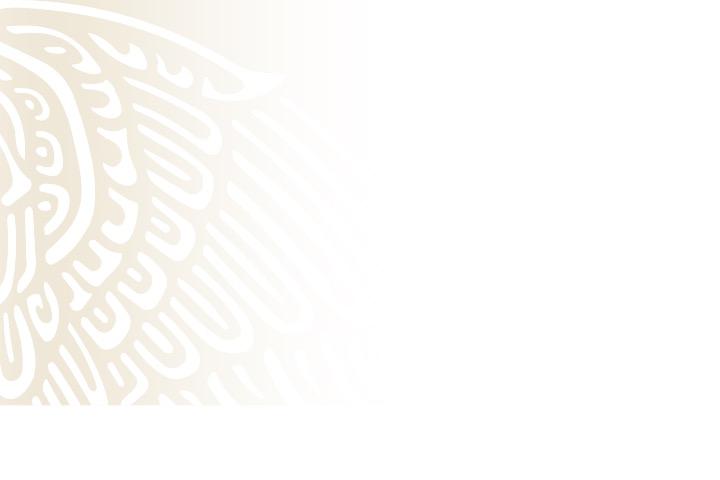 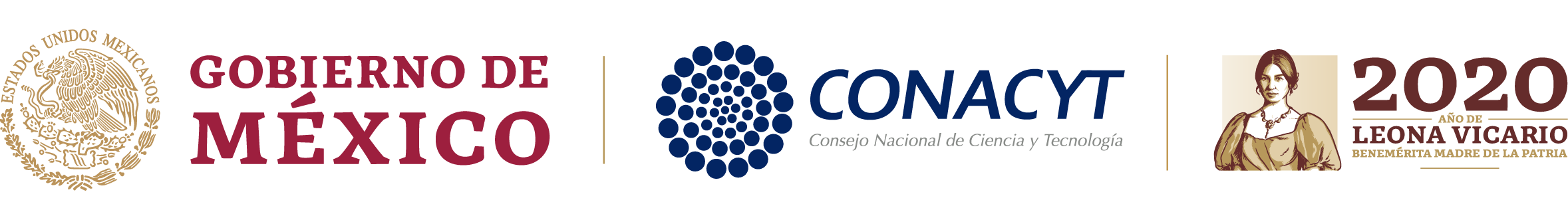 P: ¿Se puede participar con una propuesta para establecer un nuevo espacio de acceso universal al conocimiento?

R: No. La convocatoria está dirigida a espacios ya existentes, que tengan propuestas de contenidos y adecuaciones pertinentes.
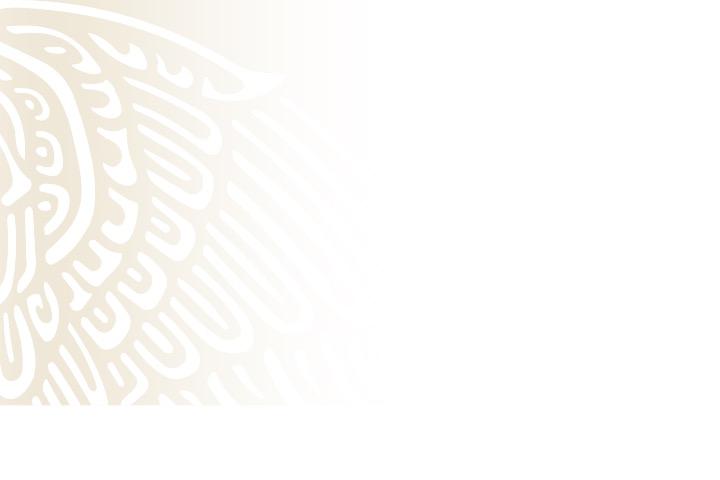 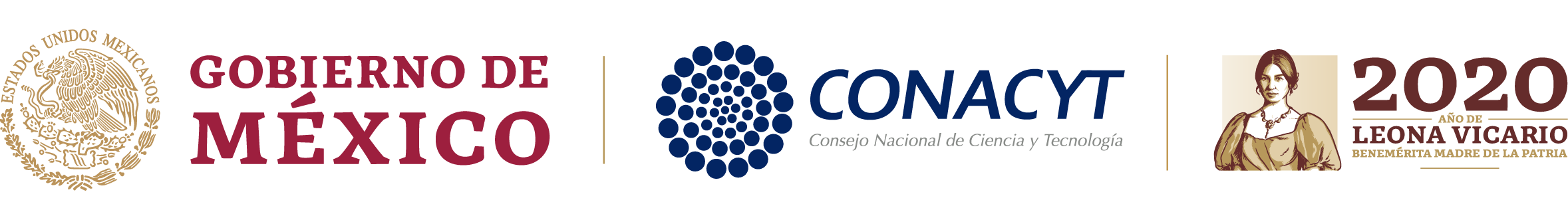 P: ¿Existe algún límite máximo para los rubros de gasto?

R: No existe límite alguno, sin embargo, el comité de evaluación será quien decida si el presupuesto de la propuesta es pertinente y adecuado.
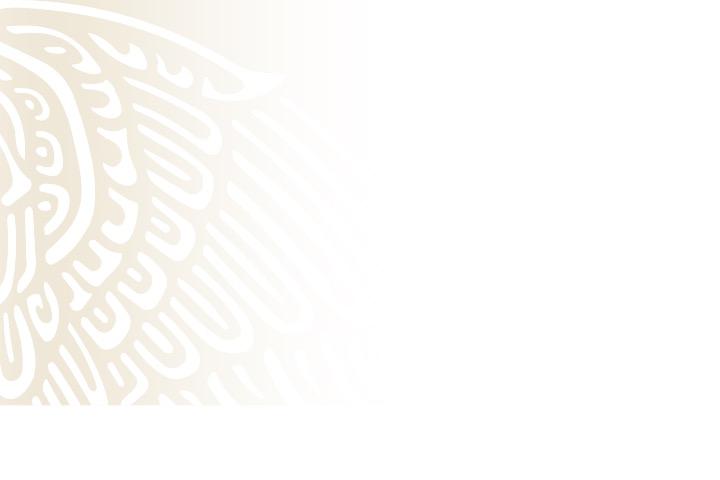 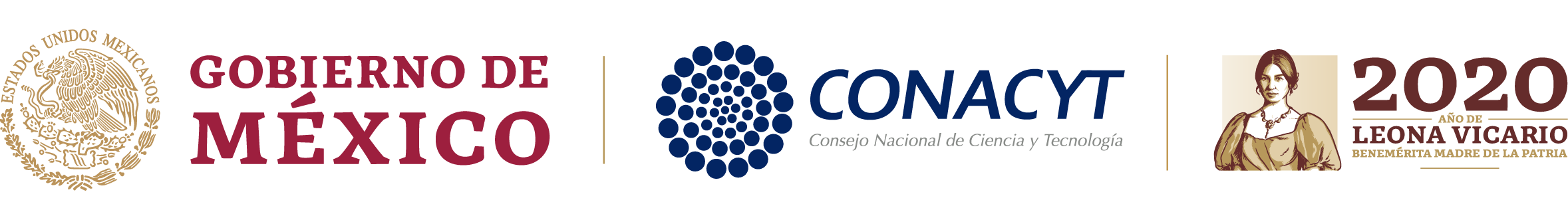 P: ¿Los rubros financiables contemplan la adquisición de exposiciones preexistentes?

R: No, únicamente consideran aquellos desde su planeación, elaboración y puesta en marcha.